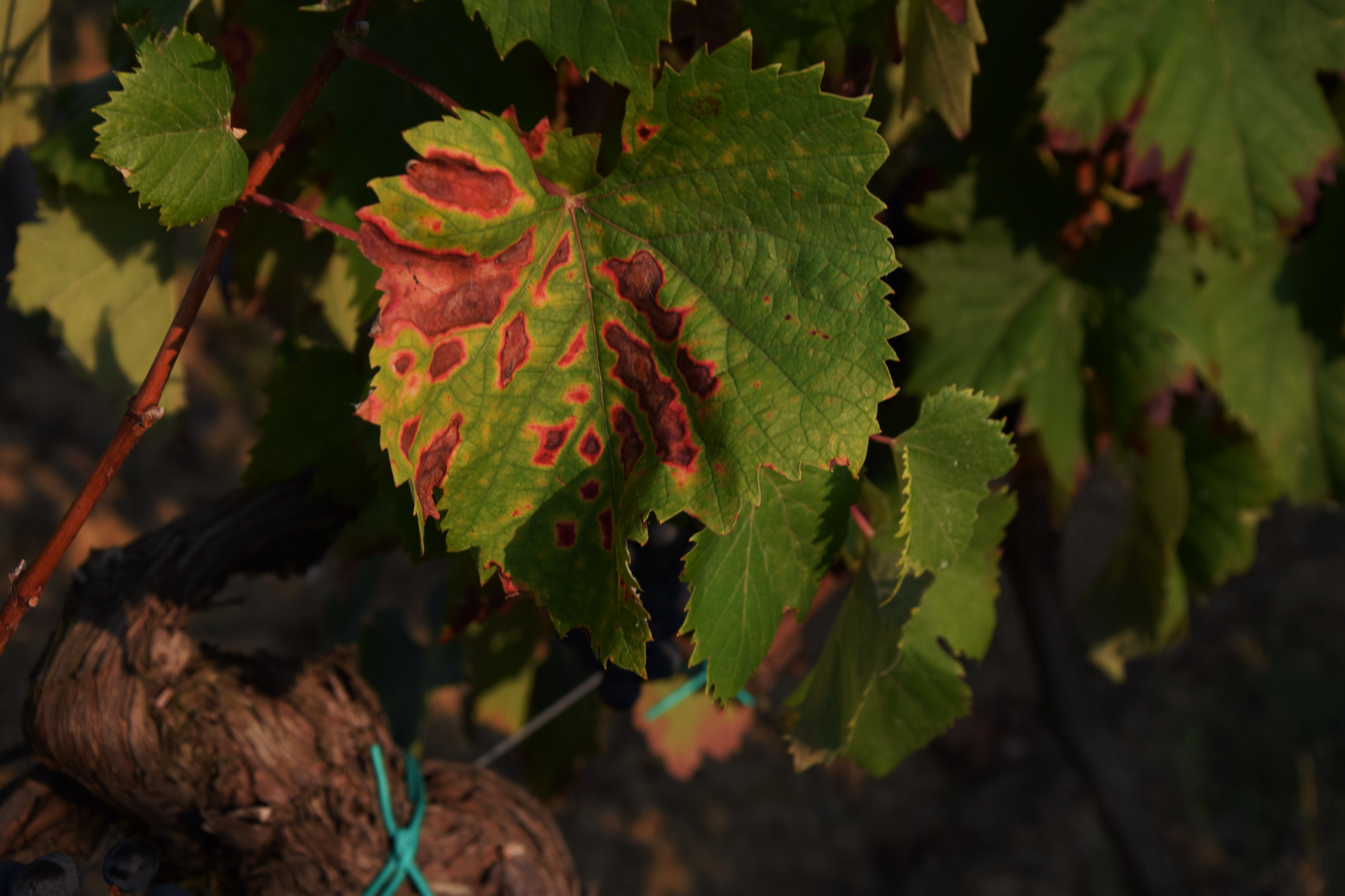 A szőlő tőkebetegségei
Hogyan kezeljük a betegségeket?
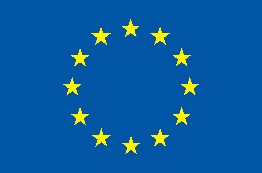 A projekt az Európai Unió Horizon 2020 kutatási és innovációs keretprogramjának finanszírozásában, a 652601 számú támogatói szerződés keretein belül valósul meg.
A szőlő tőkebetegségei
Mik azok a szőlő tőkebetegségek?
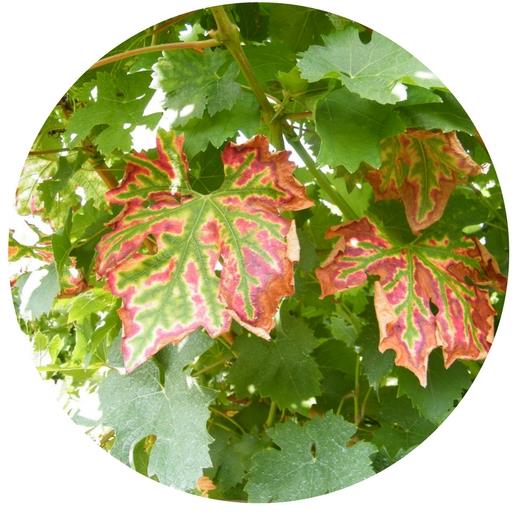 A szőlő tőkebetegségei (Grapevine Trunk Diseases, GTDs) gombás betegségek csoportja, melyek a növény többéves fás részeit fertőzik meg, melyek levél és bogyótünetekhez, esetenként a növény pusztulásához vezetnek.
A szőlő tőkebetegségei
Miért kell különös figyelmet fordítani rájuk?
A szőlő tőkebetegségei hatalmas gazdasági károkat okoznak (világszerte a pótlásokból adódó költségek évente 1,5 milliárd $-t tesznek ki), emellett a termés mennyiségi és minőségi romlásához vezetnek (1 milliárd € évente csak Franciaországban). Kaliforniában a termésveszteségből adódó kiesés 250 millió dollár, Ausztráliában pedig 830 millió dollár.
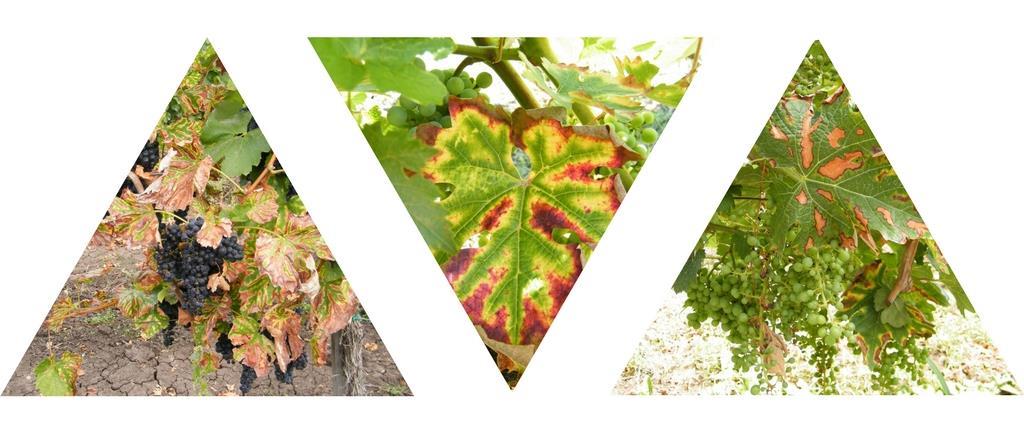 A szőlő tőkebetegségei
Miért kell különös figyelmet fordítani rájuk?
Terméskiesés, a tőkék pusztulása és a pótlások többletköltsége
Ültetvények:
Mennyiségi és minőségi kár a borkészítésben (alacsonyabb cukor, magasabb pH,  stb.)
Borkészítés:
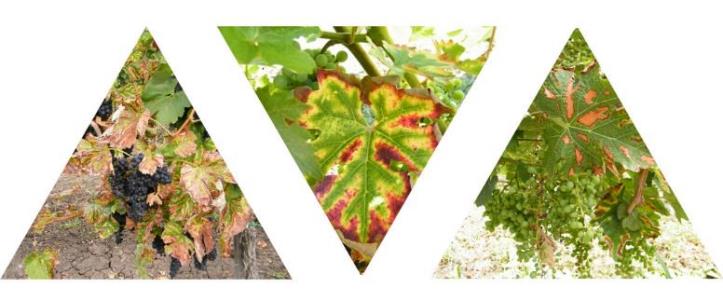 [Speaker Notes: A csökkent termésmennyiség mellett minőségi romlást is előidéz. Emellett nagyon fontos az a tény, hogy magasabb pH-t eredményez. A beteg tőkékről származó fürtöket lehetőleg ne használjuk fel a borkészítés során.]
A szőlő tőkebetegségei
Mely betegségeket soroljuk ide?   (idősebb ültetvényekben)
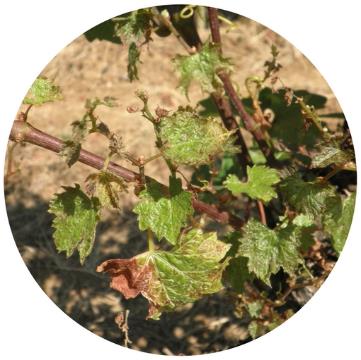 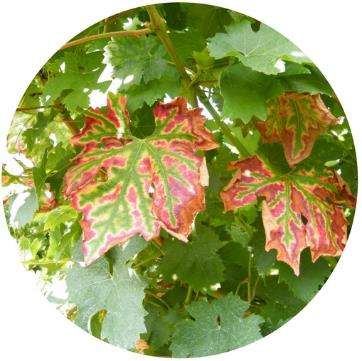 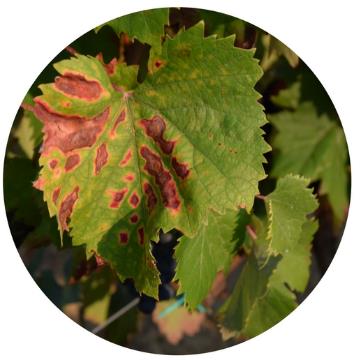 Eutípás elhalás
Botrioszfériás elhalás
Esca kompex (valódi esca)
Tigriscsíkolt levelek
Himlős bogyók
Klorotikus elváltozások a leveleken
Visszafogott növekedés Erős klorotikus elváltozások a leveleken
A szőlő tőkebetegségei
Hogyan kezeljük a betegségeket?
A szőlő tőkebetegség elleni védekezés sikerének a kulcsa a megelőzésben rejlik.
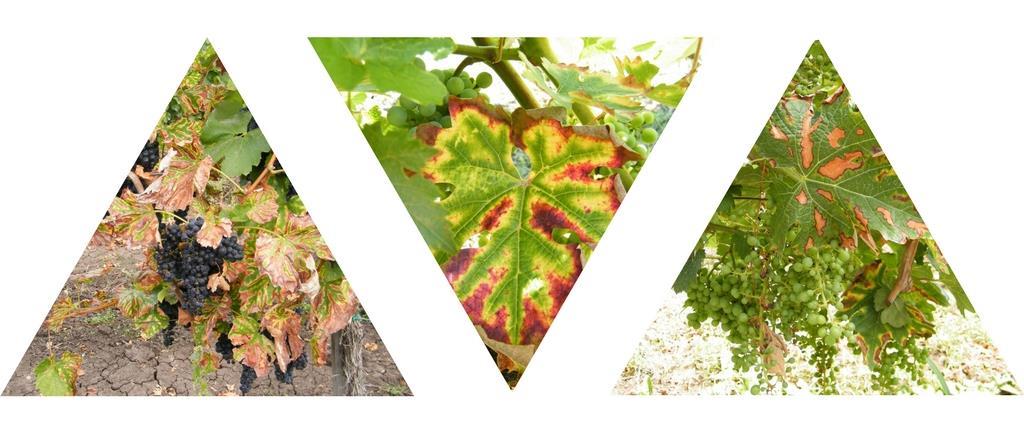 A szőlő tőkebetegségei
Megelőzési stratégia
A szőlő tőkebetegségek okozta fertőzés megelőzése érdekében fontos tisztában lennünk a kórokozó életciklusával.
Tél
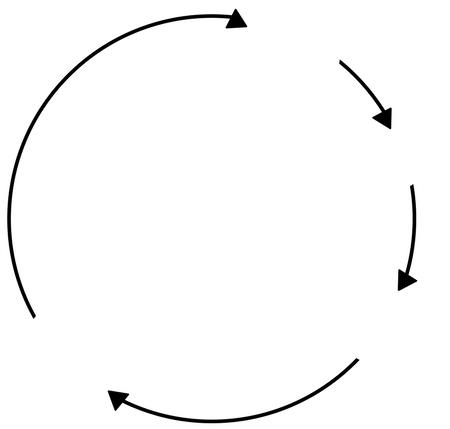 Szaporító képletek
Metszési sebek
Csapadékkal terjednek
Tavasz
Ősz
Fertőzés
Szaporodás
Nyár
A szőlő tőkebetegségei
Megelőzési stratégia
Ismerve azt, hogy a szőlő tőkebetegségeket kiváltó kórokozók főként a metszési sebeken keresztül fertőzik meg a tőkéket, ezen fertőzések megelőzésére javasolt a következő eljárások alkalmazása:
A fertőzési források csökkentése 
A metszés száraz időben való végrehajtása 
A metszési sebek kezelése
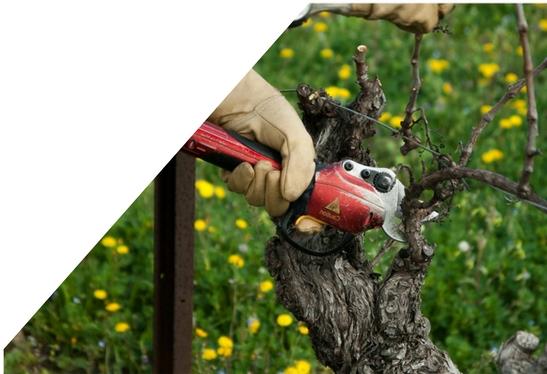 A szőlő tőkebetegségei
A fertőzési források csökkentése
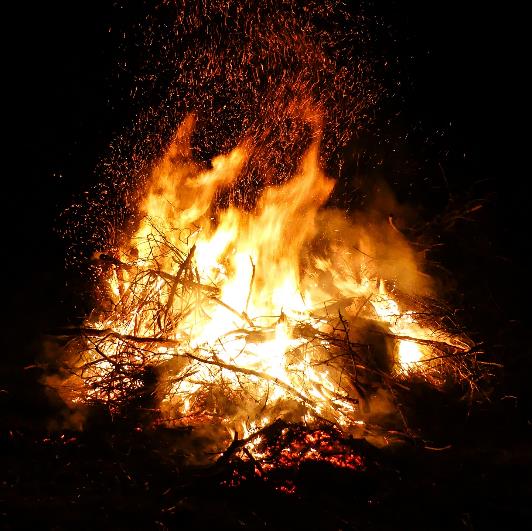 A fertőzési források csökkentése érdekében fontos a fertőzött tőkék és a lemetszett vesszők, a venyige eltávolítása a területről, majd azok megsemmisítése komposztálással vagy égetéssel.
A szőlő tőkebetegségei
A metszés száraz időben való végrehajtása
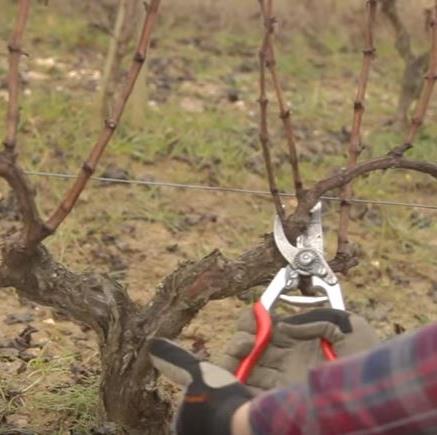 Ismerve azt, hogy a szőlő tőkebetegségeket kiváltó kórokozók főként a metszési sebeken keresztül fertőzik meg a tőkéket, fontos a metszést száraz, csapadékmentes időben végrehajtani, mikor a szaporító képletek szóródása kisebb mértékű.
A szőlő tőkebetegségei
A metszési sebek kezelése
Egy jó gyakorlat a fertőzések csökkentésére a kórokozók bejutásának megakadályozása a metszési sebeken keresztül, erre kémiai vagy biológiai készítményeket is alkalmazhatunk.
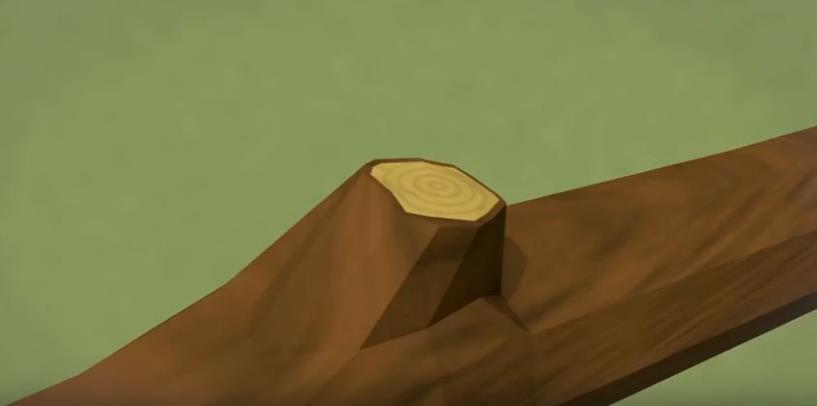 A szőlő tőkebetegségei
A metszési sebek kezelése
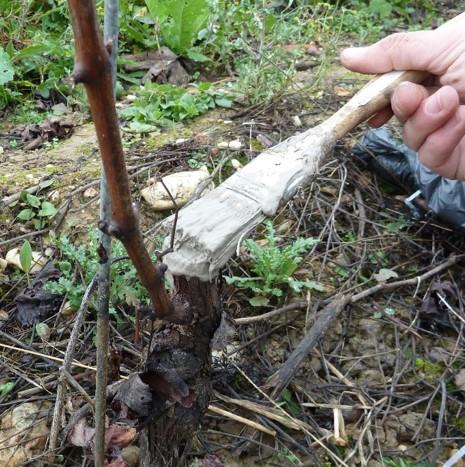 A mézgák vagy különböző sebkezelő anyagok, ecsetelők megakadályozzák a kórokozók bejutását a növényekbe. Ez az eljárás nagyon hatékony, viszont rendkívül lassú és időigényes.
A szőlő tőkebetegségei
A metszési sebek kezelése
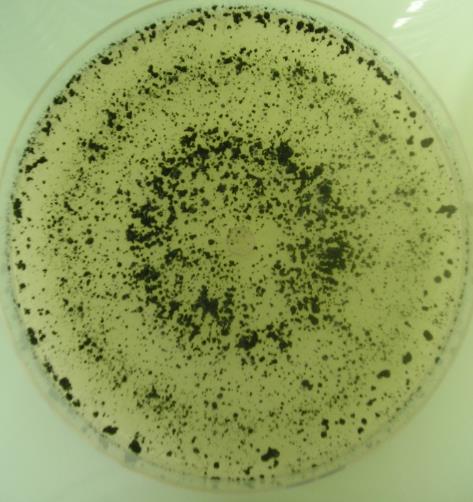 A Trichoderma fajok olyan mikroorganizmusok, melyek képesek a metszési sebek gyors kolonizálására. Az elmúlt időszakban számos tanulmány született a különböző Trichoderma fajok és törzsek felhasználásáról a metszési sebeken.
A szőlő tőkebetegségei
A metszési sebek kezelése
Azon képességükből adódóan, hogy gyorsan kolonizálják a sebeket és a sérüléseket, a Trichoderma fajokat biokontroll ágensként alkalmazzák. Ezek a mikroorganizmusok akadályt képeznek a metszési sebek felületén ezáltal a kórokozók nem képesek bejutni a növényekbe.
Kezelt sebek
Kezeletlen sebek
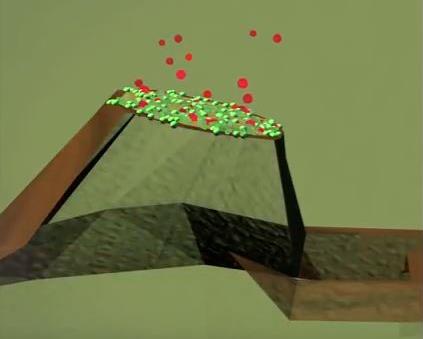 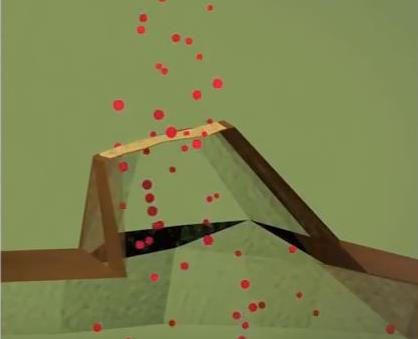 A szőlő tőkebetegségei
A metszési sebek kezelése
Fokozottan ajánlott a Trichoderma alapú készítmények használta, mert:

Felhasználhatóak ökológiai termesztésben is 
Kifejezetten pozitív eredményeket mutatnak a metszési 
sebek kezelésénél
A kijuttatásuk permetezéssel is megoldható
Az ecsetelőkhöz képest kijuttatásuk gyorsabb és olcsóbb
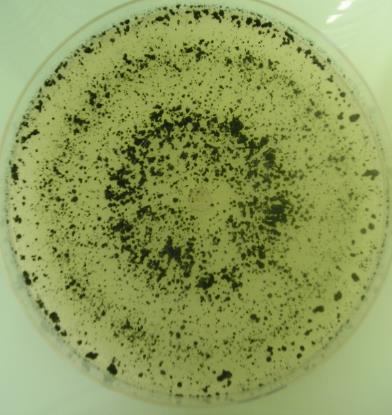 A szőlő tőkebetegségei
A metszési sebek kezelése
Angol nyelvű videó!
[Speaker Notes: http://www.winetwork-data.eu/en/video/trichoderma_application_gtd__sc_16036.htm]
A szőlő tőkebetegségei
Alternatív metszési eljárások
Egy újfajta metszési eljárás, mely a szőlő optimális nedvkeringésének fenntartását tartja szem előtt, képes csökkenteni a szőlő tőkebetegségei okozta károsítást. A növényekben az optimális nedvkeringés fenntartása csökkentheti a szőlő tőkebetegség kórokozói által kiváltott  eltömődéseket, melyek akadályozzák a nedvkeringést.
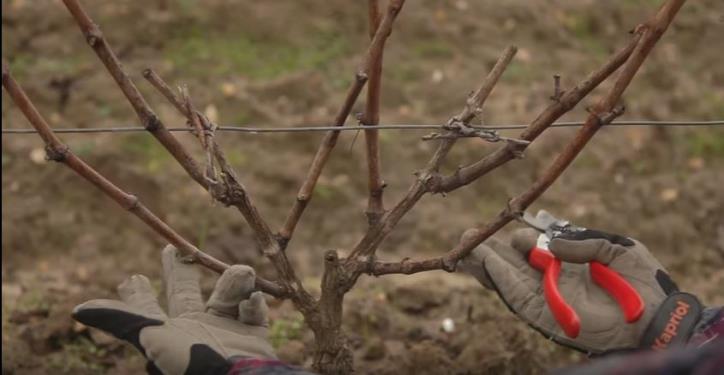 További információ: http://www.winetwork-data.eu/intranet/libretti/0/libretto16731-01-1.pdf
A szőlő tőkebetegségei
Alternatív metszési eljárások
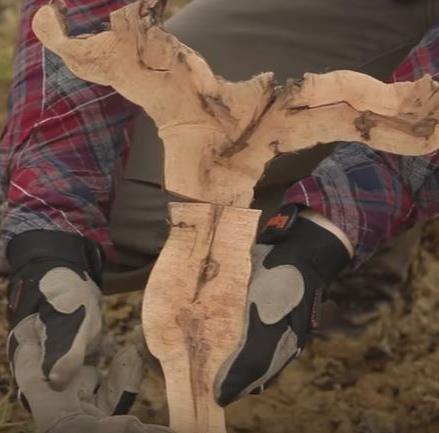 A Gouyot Poussard metszésmód kiváló metszési eljárásnak tekinthető a szőlő tőkebetegségek okozta károk csökkentésének tekintetében.
Viszont fontos megjegyezni, hogy nincs pontos tudományos igazolása ennek a gyakorlatnak.
A szőlő tőkebetegségei
Kvíz
Kérjük válaszoljon a kérdésekre!
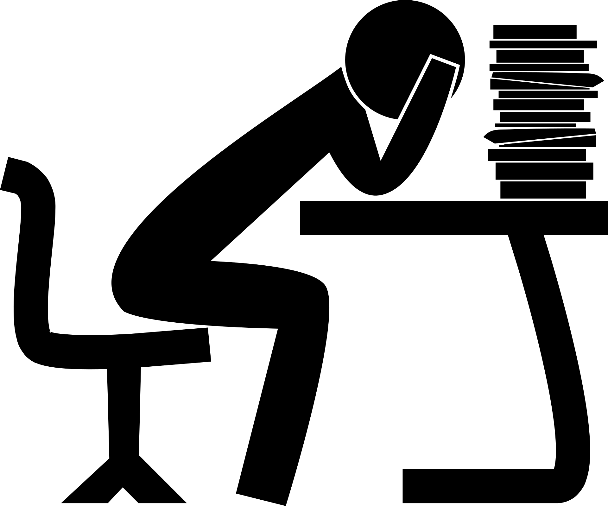 [Speaker Notes: (15 perc)]
A szőlő tőkebetegségei
Videó
[Speaker Notes: http://www.winetwork-data.eu/en/vide_k/a_szolo_tokebetegsegei_2_hogyan_elozheto_meg_a_fertozes__sc_16746.htm]
A szőlő tőkebetegségei
Kvíz
Eredmények kiértékelése
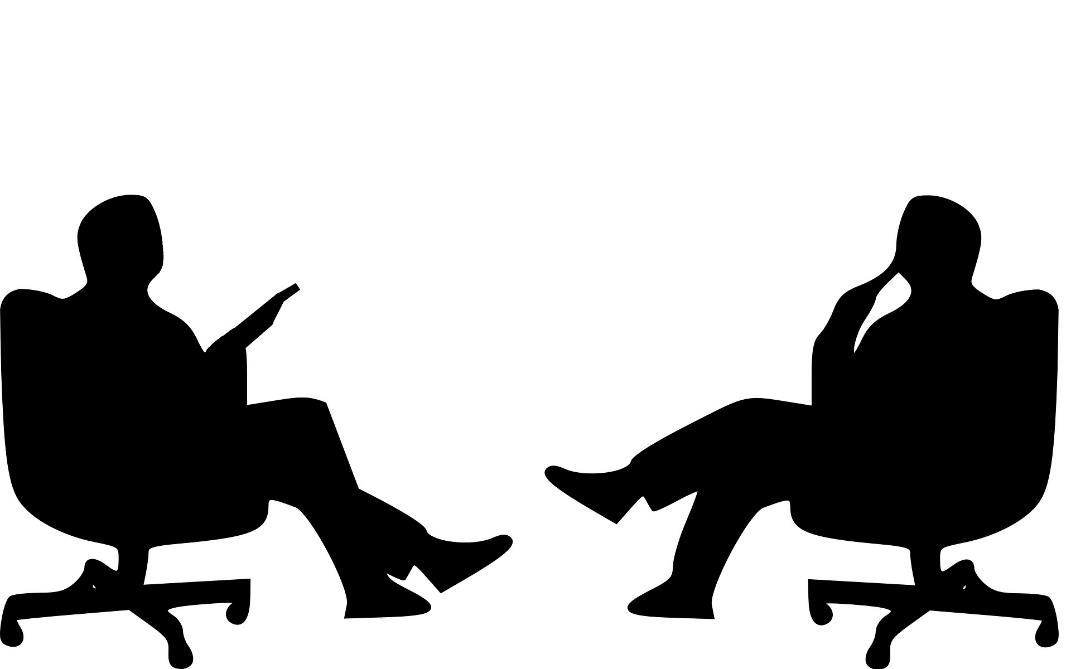 A szőlő tőkebetegségei
A fertőzött tőkék kezelése
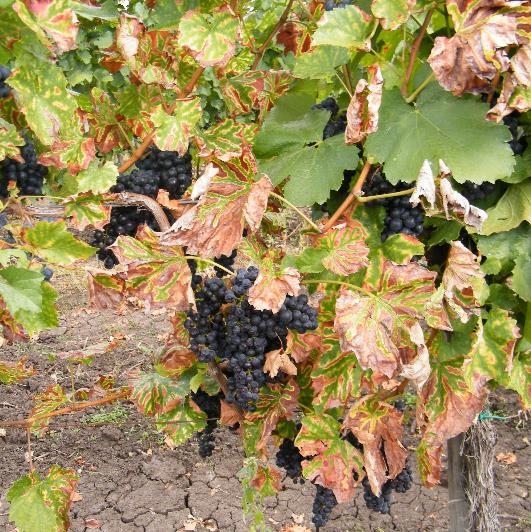 Amennyiben nem sikerült megelőzni a fertőzések bekövetkezését, van néhány lehetőség a beteg tőkék gyógyítására is, de mivel a sikeresség aránya soha nem éri el a 100%-ot, így ezek az eljárások nincsenek tudományosan alátámasztva.
A szőlő tőkebetegségei
A tőke „törzstisztítása”
Ez az eljárás magában foglalja a tőkék törzsének megtisztítását egy erre alkalmas kézi láncfűrésszel, melynek segítségével eltávolítjuk a beteg részeket. Ezek a részek általában az elhalt fás részek közelében találhatóak, a nagy metszési sebek alatt. Elsőként a törzset ki kell nyitni, majd a beteg részek azonosítása után, a szöveteket el kell távolítani, ügyelve arra, hogy ne vágjunk bele a nedvkeringés útjába.
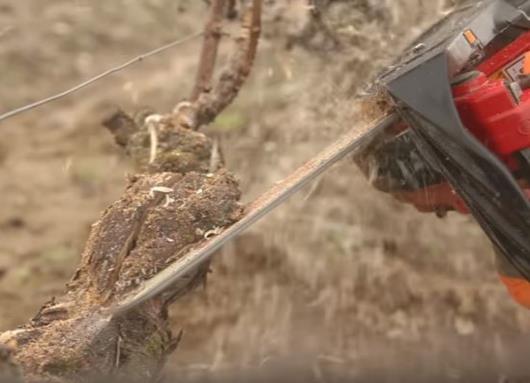 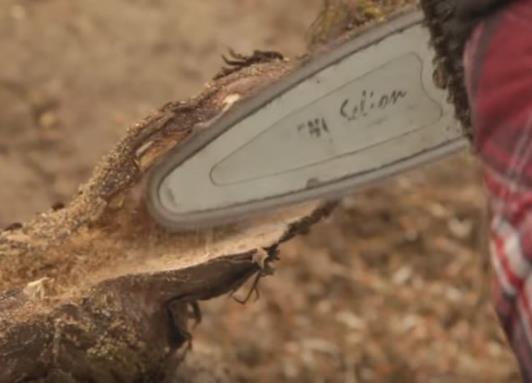 A szőlő tőkebetegségei
A tőke „törzstisztítása”
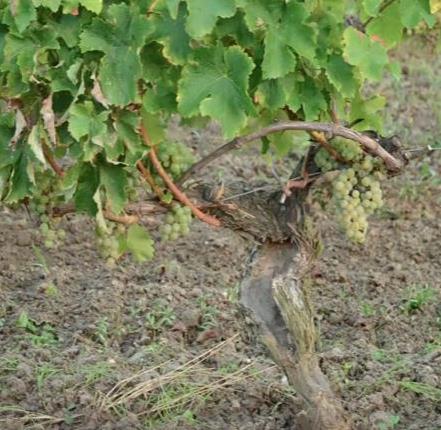 Ez az eljárás kiváló és gyors eredményeket hoz, viszont drága, időigényes és tapasztalatot igényel a kivitelezése.
A szőlő tőkebetegségei
Átoltás
Ez az eljárás magában foglalja a fertőzött tőke törzsének lemetszését az oltási pont felett (egészséges részig) illetve a megmaradt törzsbe két új nemes vessző beoltását.
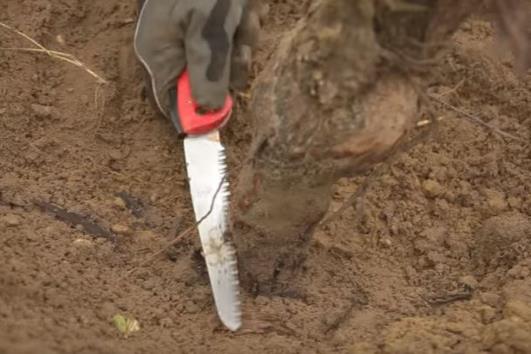 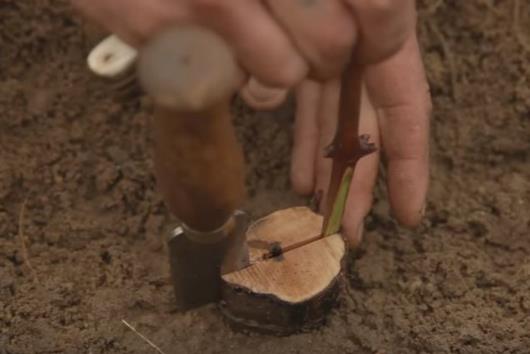 A szőlő tőkebetegségei
Átoltás
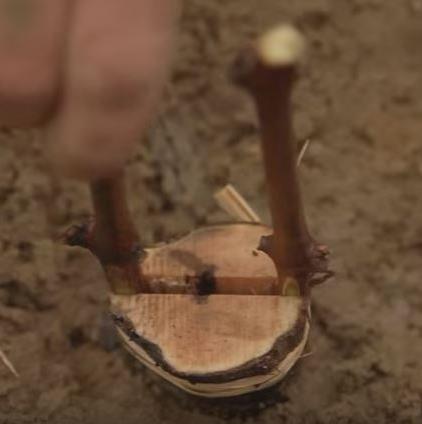 Ez a technika kiváló eredményeket hoz,  és nem igényel speciális felszerelést, az egyetlen probléma vele, hogy rendkívül időigényes.
A szőlő tőkebetegségei
Időszakos törzsmegújítás
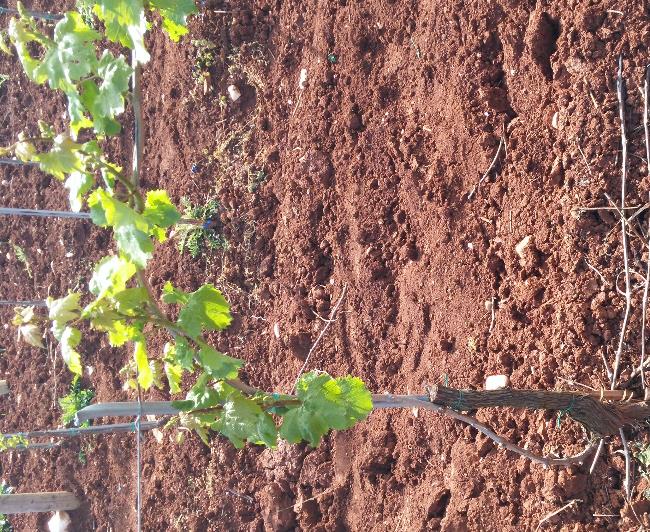 Az időszakos törzsmegújítás egy olyan eljárás, mely magában foglalja a tökék törzsének visszametszését és egy vadhajtásból új törzs nevelését. Ez a gyakorlat kifejezetten hatékony az eutípás elhalással szemben. Emellett nem igényel képzett szakembereket a végrehajtása, viszont időigényes.
A szőlő tőkebetegségei
A fertőzött tőkék kezelése
A törzstisztítás, az átoltás és az időszakos törzsmegújítás csak akkor hatékony, ha a fertőzés nem terjedt ki a gyökérrendszerre.
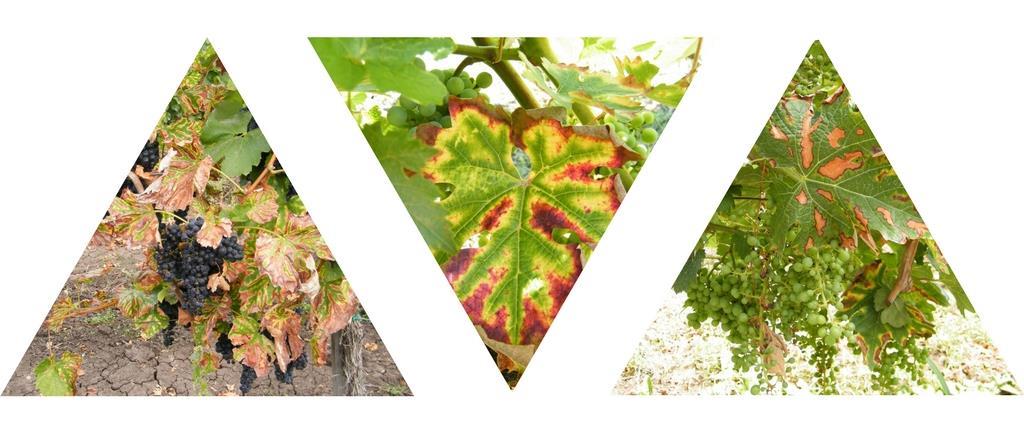 A szőlő tőkebetegségei
A fertőzött tőkék kezelése
Három olyan módszer is létezik melyek az utóbbi időben kezdtek népszerűvé válni, még akkor is ha nincsenek tudományosan alátámasztva. A következő diákon bemutatjuk ezt a három atipikus gyakorlatot.
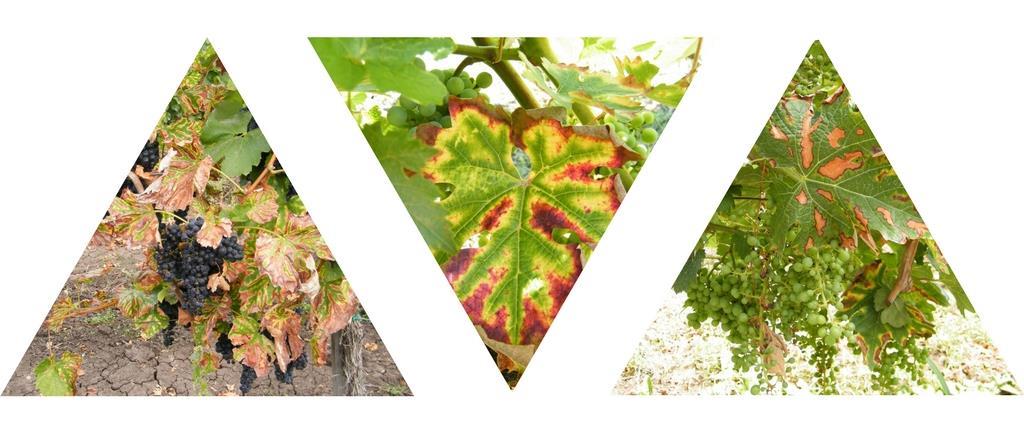 A szőlő tőkebetegségei
Hidrogén-peroxid (H2O2) törzsbe injektálása
Számos európai szőlőtermesztő régióban alkalmazzák ezt az eljárást. A módszer lényege, hogy lyukakat fúrunk a fertőzött tőke törzsébe (egy vagy több lyukat) 35-40°szögben és hidrogén-peroxidot fecskendezünk a lyukakba, 3-4 ml mennyiségben. Végezetül azonnal eltömítjük a lyukakat.
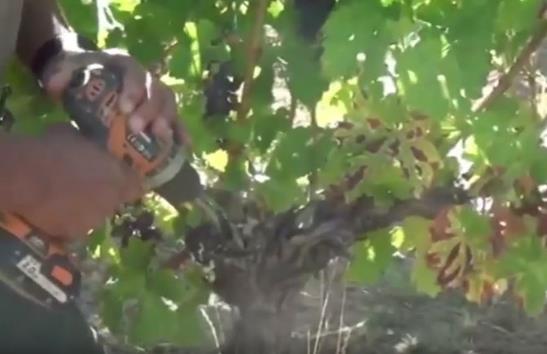 A szőlő tőkebetegségei
Hidrogén-peroxid (H2O2) törzsbe injektálása
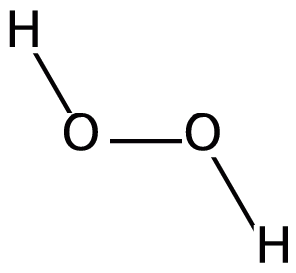 A szőlőtermesztők tapasztalatai alapján ez az eljárás ígéretesnek tűnik, emellett alacsony költségvonzata van, gyorsan végrehajtható, de ennek a gyakorlatnak sincs tudományos igazolása.
A szőlő tőkebetegségei
Réz nanorészecskék befecskendezése
Néhány európai szőlőtermesztő vidéken alkalmazzák ezt az eljárást, mely abból áll, hogy apró lyukakat fúrunk a fertőzött tőke törzsébe és réz nanorészecskéket tartalmazó oldatot juttatunk a törzs belsejébe. Az eljárás ígéretesnek tűnik, de további vizsgálatokat igényel a módszer.
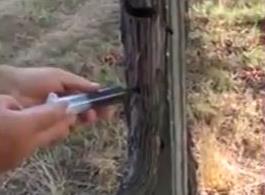 A szőlő tőkebetegségei
Trichodermával kezelt fa pálcikák behelyezése a tőke törzsébe
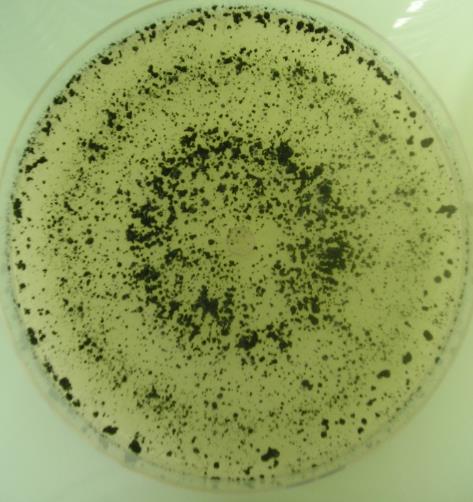 Ez a gyakorlat abból áll, hogy Trichodermával kezelt kis fa pálcikákat helyeznek a tőke törzsébe. Elsőként a tőke alapi részébe és a karokba lyukakat fúrnak, majd beillesztik a kezelt pálcikákat a lyukakba. Ez a technika is további vizsgálatokat igényel.
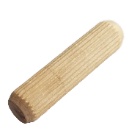 A szőlő tőkebetegségei
Kvíz
Kérjük válaszoljon a kérdésekre!
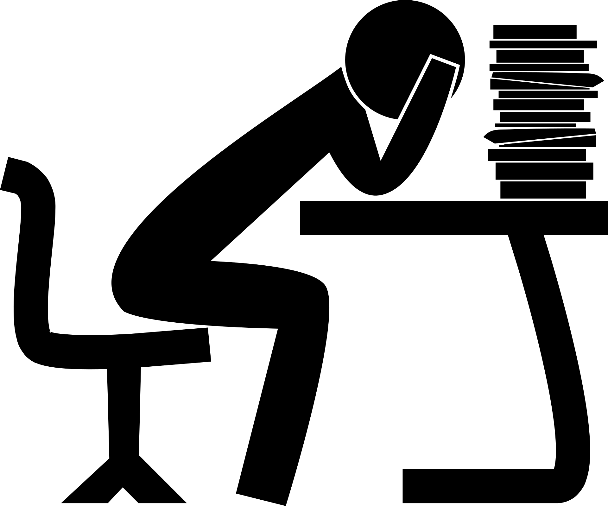 [Speaker Notes: (15 perc)]
A szőlő tőkebetegségei
Videó
[Speaker Notes: http://www.winetwork-data.eu/en/vide_k/a_szolo_tokebetegsegei_3_a_fertoz_tt_tokek_kezelese_sc_16747.htm]
A szőlő tőkebetegségei
Kvíz
Eredmények kiértékelése
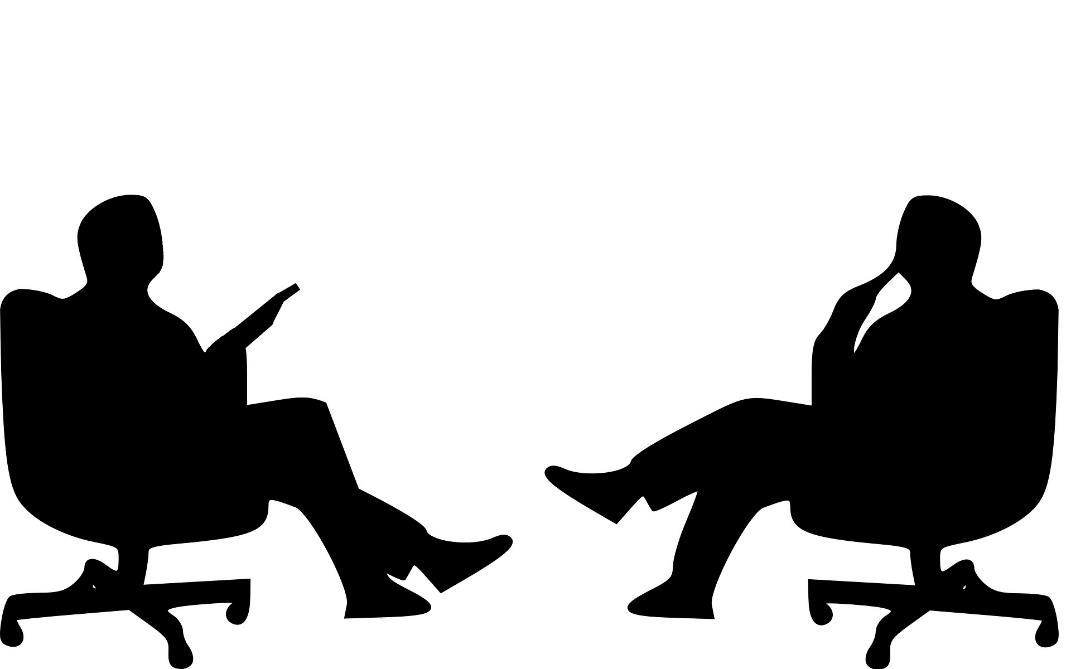